This Branch is headed up by Congress, which is made up of 2 houses:

Senate – 2 senators per state
House of Representatives – Reps depend on population of state
Duties include:
Make laws
Approve Treaties
Can impeach president and Supreme Court Judges
Can overturn a presidential veto if 2/3rds of Congress votes for law
Approves the people that the president nominates for certain offices
Can reject Supreme Court nominations made by the president
Controls were government money is spent
If Supreme Court overturns a law made in Congress, this house can propose an amendment to the Constitution.
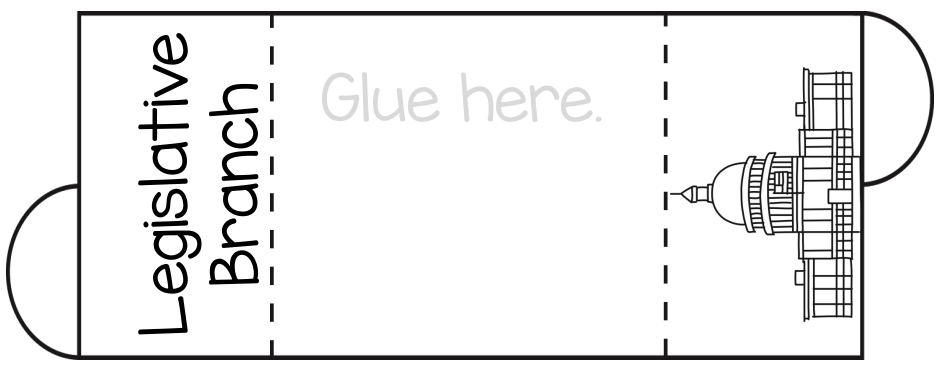